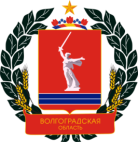 КОМИТЕТ ОБРАЗОВАНИЯ, НАУКИ И МОЛОДЁЖНОЙ ПОЛИТИКИ ВОЛГОГРАДСКОЙ ОБЛАСТИ
ОБ ОБЕСПЕЧЕНИИ АГРОПРОМЫШЛЕННОГО КОМПЛЕКСА ВОЛГОГРАДСКОЙ ОБЛАСТИ КВАЛИФИЦИРОВАННЫМИ КАДРАМИ
Кузнецов Юрий Владимирович,
заместитель председатель комитета образования, 
науки и молодёжной политики 
Волгоградской области
ВОЛГОГРАД, 2020
ПОДГОТОВКА КАДРОВ ДЛЯ АГРОПРОМЫШЛЕННОГО КОМПЛЕКСА
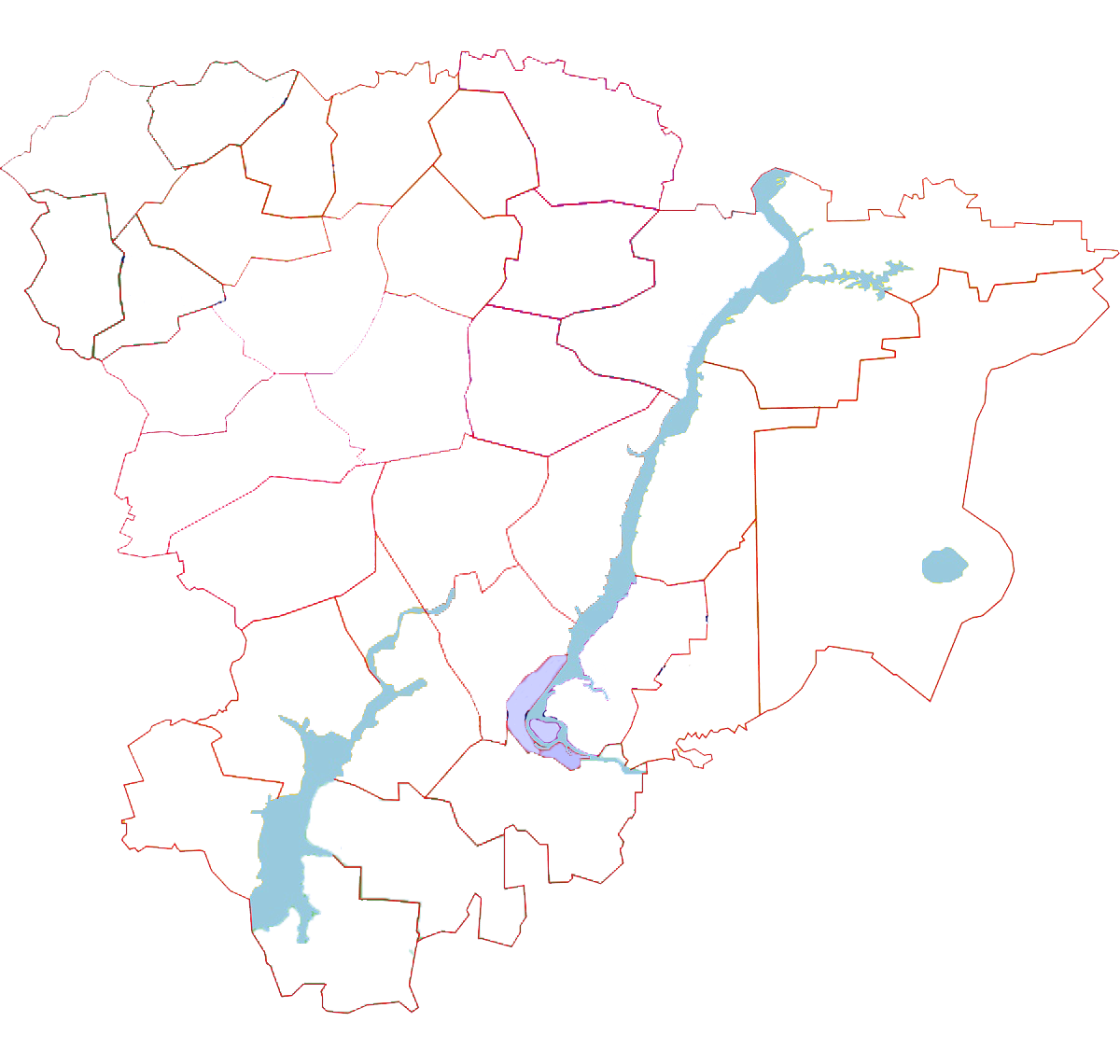 сеть профессиональных образовательных организаций
в системе СПО, обеспечивающей рынок труда в сфере сельского хозяйства обучается
55
СПО
подведомственные комитету
24
4 290
3 744
студентов
студента
СПО
негосударственные СПО
из них
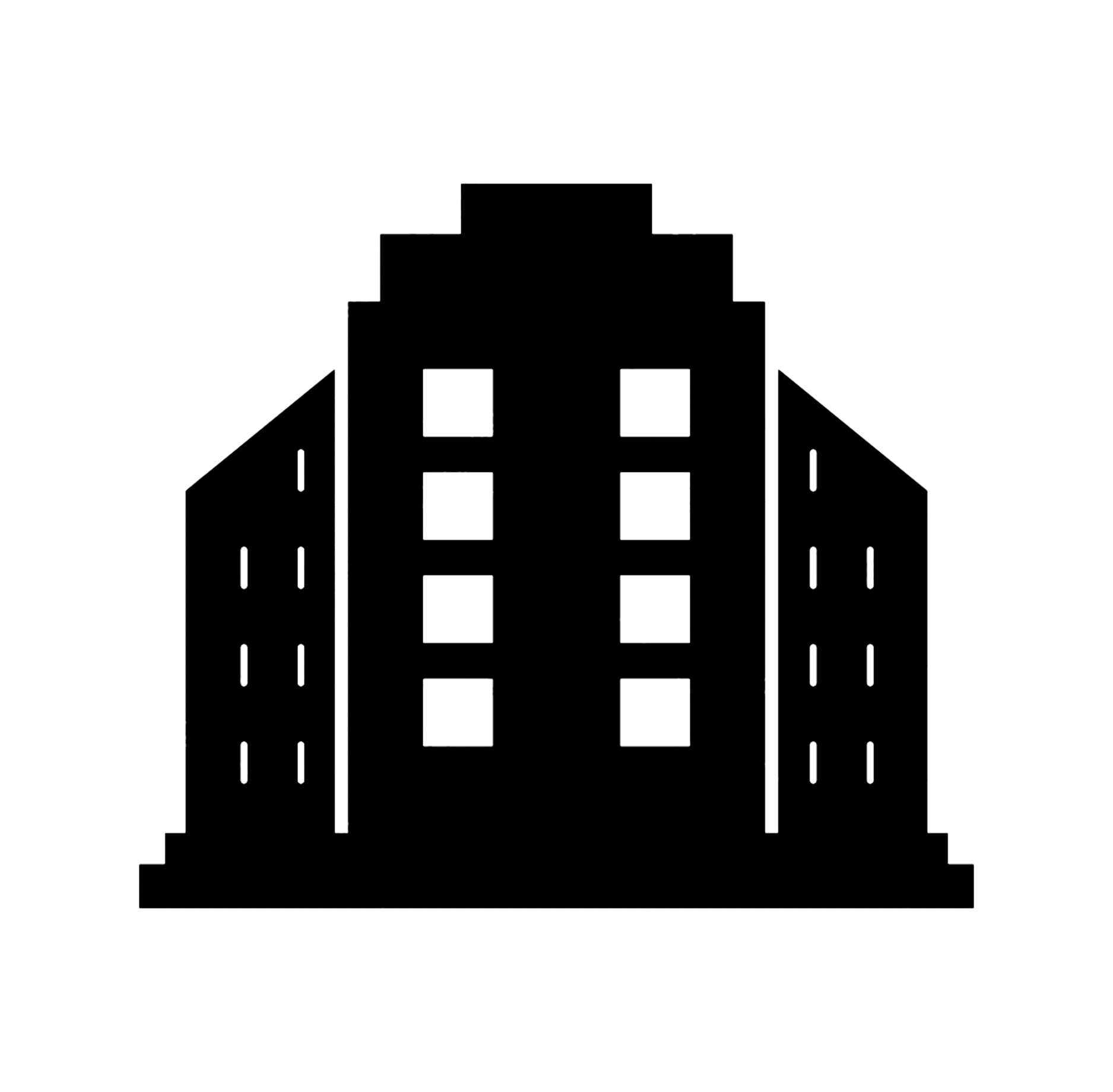 других ведомств
обучается в подведомственных учреждениях
федеральные СПО
35.00.00
21 СПО
Сельское, лесное и рыбное хозяйство
36.00.00
3 СПО
готовят кадры для агропромышленного комплекса
Ветеринария и зоотехния
из них
35.00.00
3 СПО
Сельское, лесное и рыбное хозяйство
36.00.00
Ветеринария и зоотехния
1 СПО
35.00.00
Сельское, лесное и рыбное хозяйство
19.00.00
Промышленная экология и биотехнологии
ОБЕСПЕЧЕНИЕ УЧЕБНОГО ПРОЦЕСА
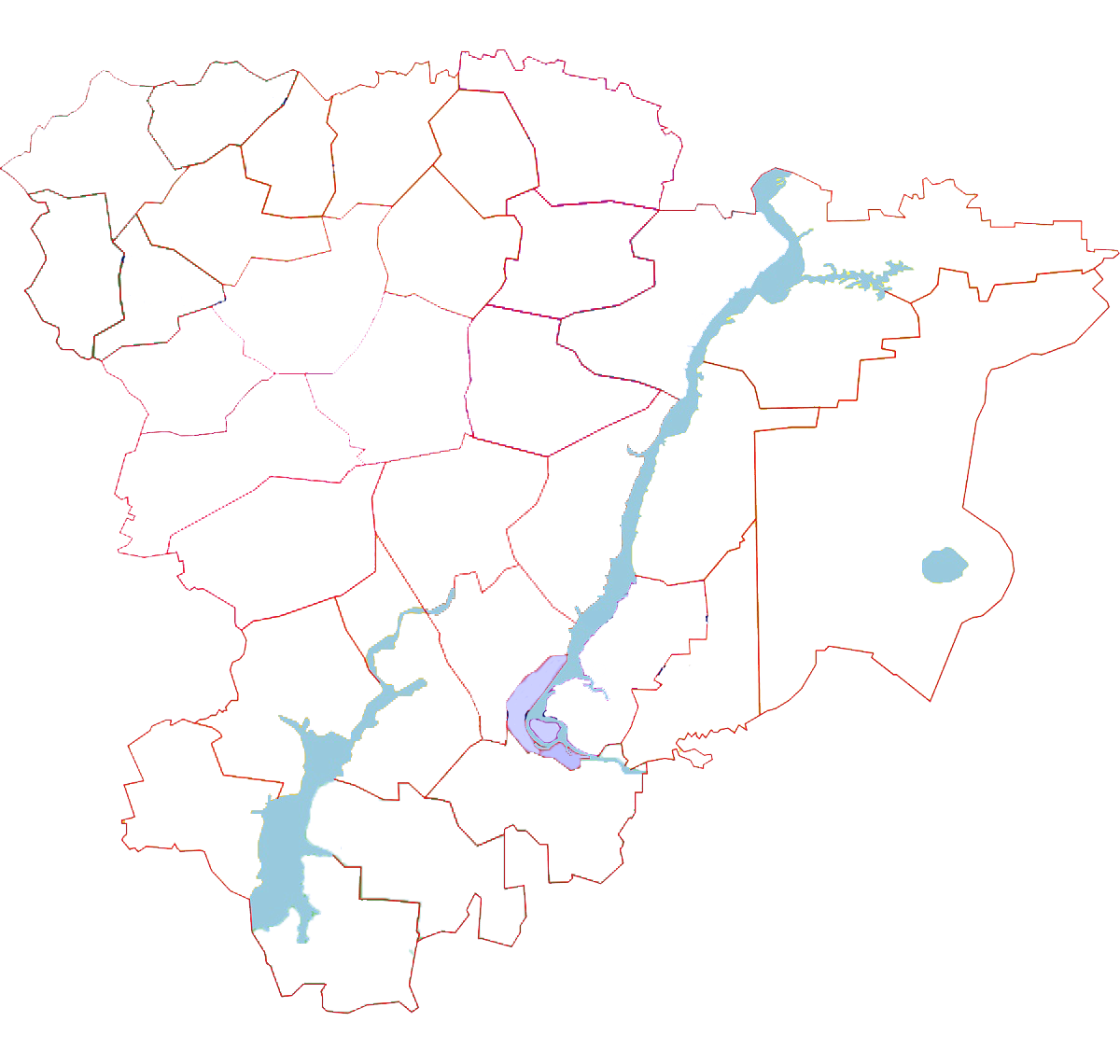 11 475,51 Га
готовят кадры для агропромышленного комплекса
обеспечено землями сельскохозяйственного назначения
из них
Земли сельскохозяйственного назначения в учебном процессе в полном объеме используются следующими ПОО:
24
19
26 Га
СПО
СПО
ГБПОУ "Дубовский зооветеринарный колледж"
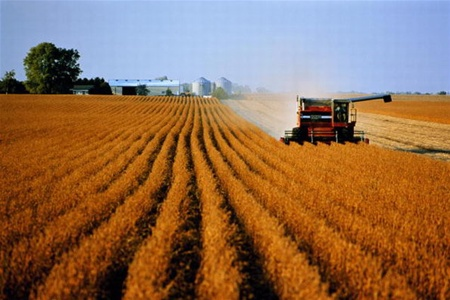 531 Га
ГАПОУ "Еланский аграрный колледж"
857 Га
ГБПОУ "Палласовский сельскохозяйственный колледж"
237 Га
ГБПОУ "Профессиональное училище № 44"
565 Га
ГБПОУ "Профессиональное училище № 45"
1 107 Га
ГБПОУ "Профессиональное училище № 49"
1 240 Га
ГБПОУ "Суровикинский агропромышленный техникум"
688 Га
ГБПОУ "Урюпинский агропромышленный техникум"
КОНТРОЛЬНЫЕ ЦИФРЫ ПРИЕМА 2019 ГОДА
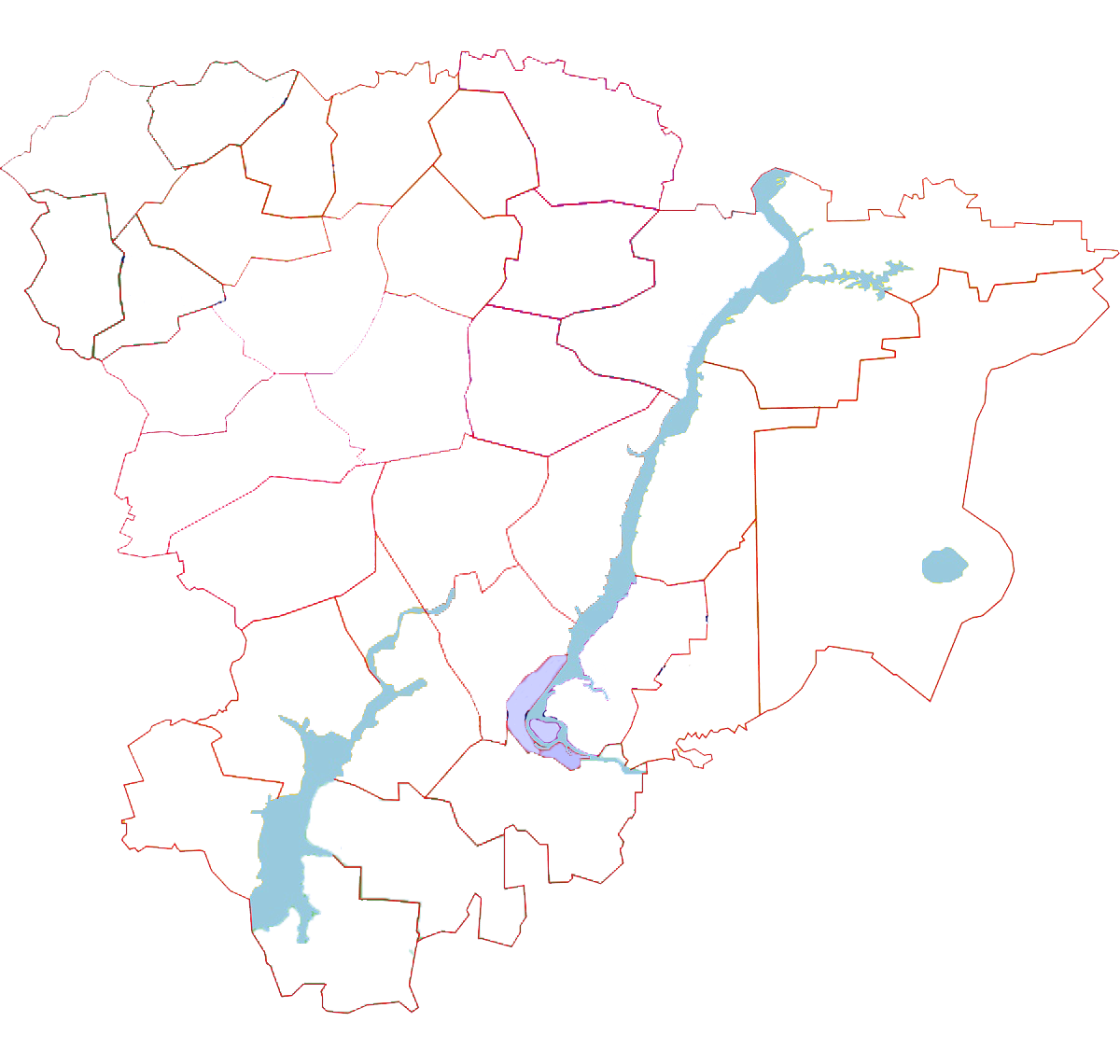 выпуск по профессиям и специальностям
КЦП в агропромышленной сфере
35.00.00
1 170
КЦП
683
выпускника
36.00.00
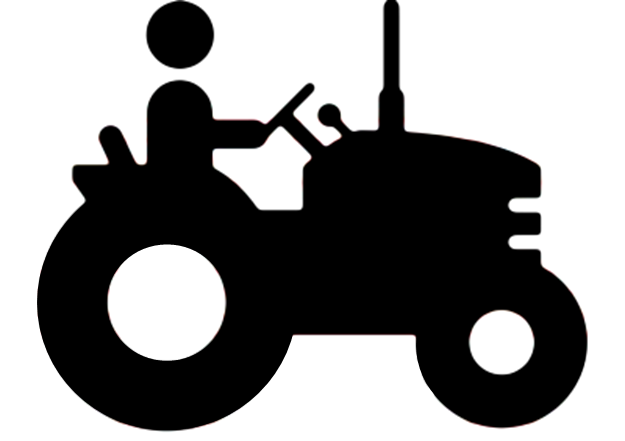 19.00.00
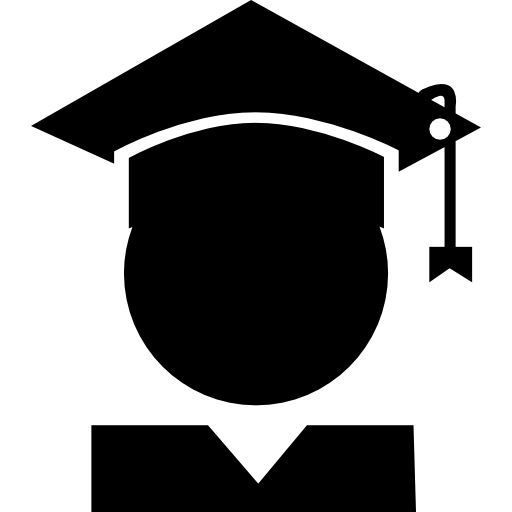 56,3%
Трудоустроено выпускников
ПОДГОТОВКА СПЕЦИАЛИСТОВ ДЛЯ АГРОПРОМЫШЛЕННОГО КОМПЛЕКСА В РАЙОНАХ ЗОНАЛЬНОГО СОВЕЩАНИЯ
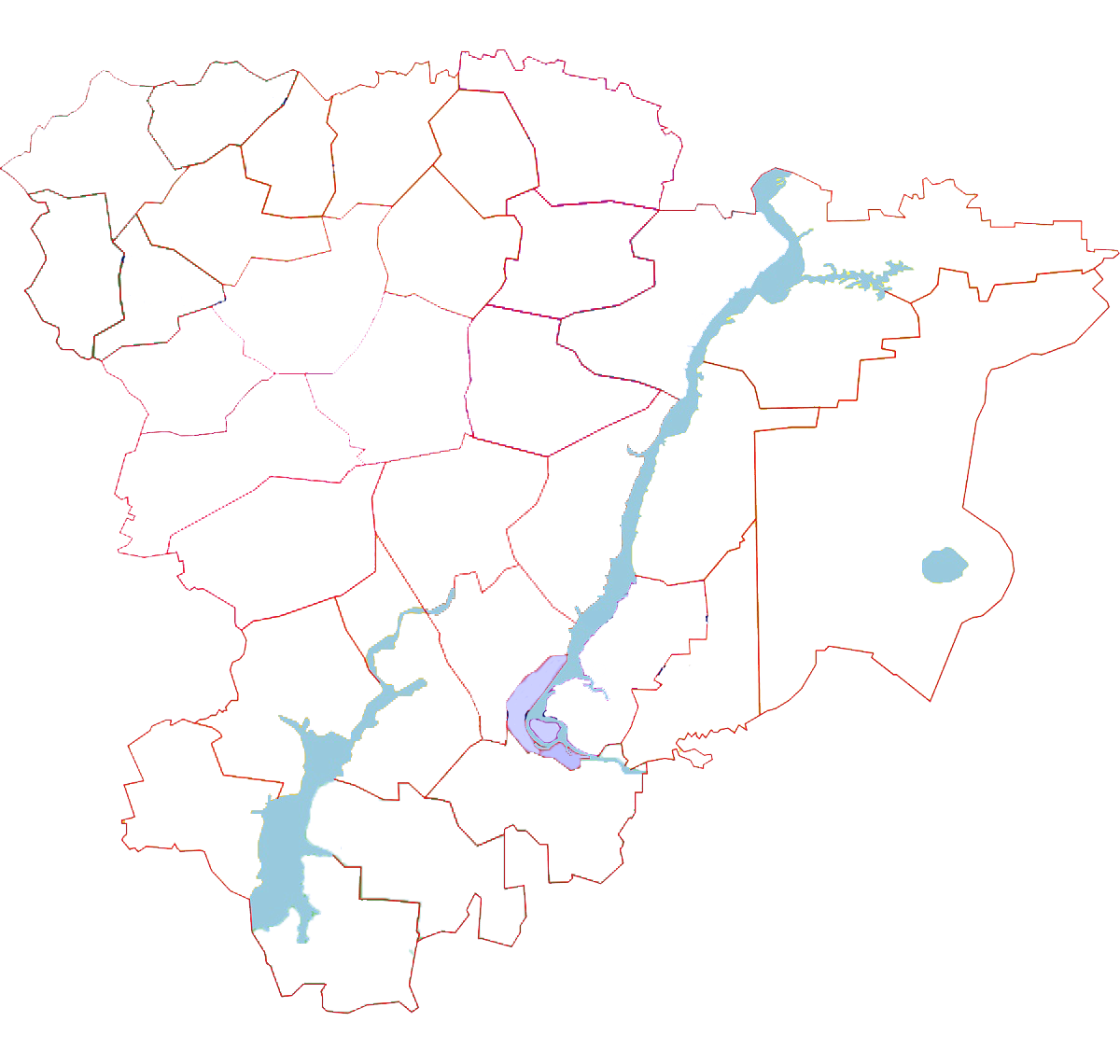 905
199
256
выпускников трудоустроено
обучающихся на данной территории
специалистов подготовлено в 2019 году
государственное бюджетное профессиональное образовательное учреждение "Профессиональное училище № 58"
 государственное бюджетное профессиональное образовательное учреждение "Дубовский зооветеринарный колледж имени Героя Советского Союза А.А.Шарова"
государственное бюджетное профессиональное образовательное учреждение "Волгоградский технический колледж"
государственное бюджетное профессиональное образовательное учреждение "Профессиональное училище № 47"
государственное автономное профессиональное образовательное учреждение "Профессиональное лицей им. Александра Невского"